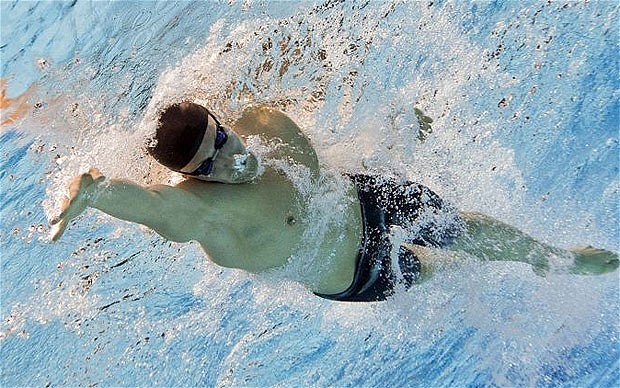 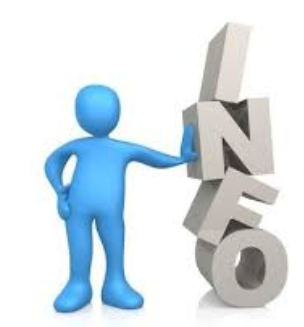 Mgr. et Mgr. Michaela Bátorová, Ph.D.
ÚVODNÍ HODINA
ORGANIZACE
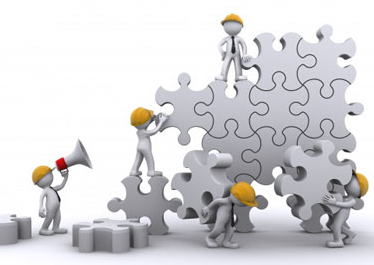 Organizace seminářů - učebna
 prezenčně dle rozvrhu – 2 neomluvené hodiny
 bazén – 2 neomluvené hodiny a 1 neaktivní účast 
 příprava a metodický list na danou hodinu k neaktivní účasti na výuce

Organizace cvičení - bazén
 výstupy dle zadaných témat – hry, základní plavecké způsoby, starty, obrátky…
 základy vodní záchrany
 plavání zdravotně postižených
ORGANIZACE
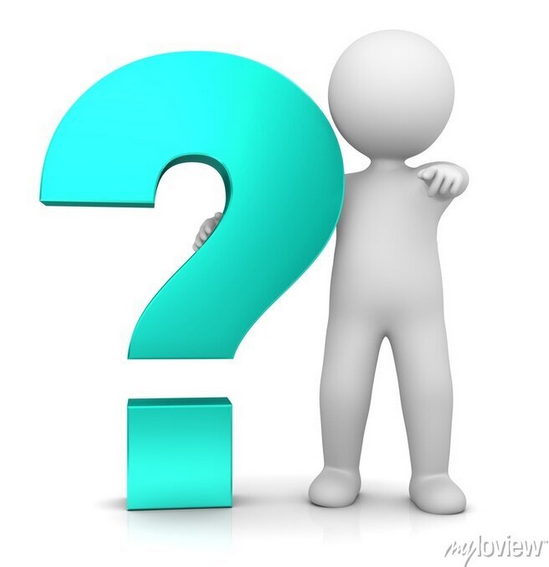 Požadavky ke splnění předmětu:
 výstup dle přiděleného tématu – studijní materiály 
odevzdání do odevzdávárny: příprava na hodinu a metodický list
 praxe plavání MŠ trenérka Hašková – viz rozpis studijní materiály (do odevzdávárny: příprava na odučenou lekci a metodický list)
 zkouška
POŽADAVKY
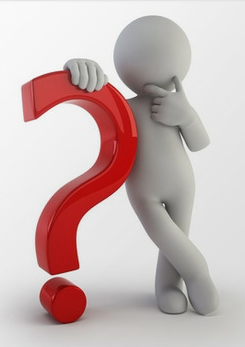 Do odevzdávárny v E-learningu odevzdat:

Výstup: příprava a metodický list 
Praxe: příprava a metodický list
V případě využití jedné pasivní účasti na bazénu: odevzdat VLASTNÍ přípravu na hodinu se stejným tematickým zaměřením jaké bylo na dané hodině
 NEODEVZDÁVAT stejnou přípravu jako měli ti, co měli v dané lekci výstup!
STRUKTURA  PLAVECKÉ JEDNOTKY
Struktura plavecké jednotky se neliší od klasické struktury běžné vyučovací jednotky tělesné výchovy a dělí se na: 

Úvodní
Průpravnou
Hlavní 
Závěrečnou
PŘEDPLAVECKÁ VÝUKA
Úvodní část – nástup (neformální), prezence, seznámení  s programem hodiny, motivace

Průpravná část -  samostatná nebo organizovaná činnost (hračky, honičky)

Hlavní část – formou hry a správnou motivací opakování známých pohybových dovedností a navázání nových

Závěrečná část – samostatná činnost, skluzavka, skoky a pády do vody, nástup, zhodnocení a pochvala
PLAVECKÁ VÝUKA NA ZŠ a SŠ
Úvodní část – nástup, kontrola hygienických požadavků, prezence, seznámení s programem a cílem hodiny, organizační pokyny (bezpečnost), motivace, rozcvičení a protažení na suchu
Průpravná část – rozplavání (dle možností žáků), hry ve vodě a herní činnosti zaměřené na jednotlivé plavecké dovednosti, průpravná cvičení pro hlavní část (prvkové plavání)
Hlavní část – opakování probraného učiva v různých formách a způsobech (s využitím pomůcek, soutěže), nácvik nových prvků na suchu i ve vodě, spojování prvků v celek, zdokonalování a rozvoj techniky (kondiční plavání)
Závěrečná část – různé hry, soutěže, skoky a pády do vody, potápění, vodní pólo, samostatná činnost, vyplavání, nástup, zhodnocení, pochvaly, nedostatky, nástin činnosti v dalších lekcích
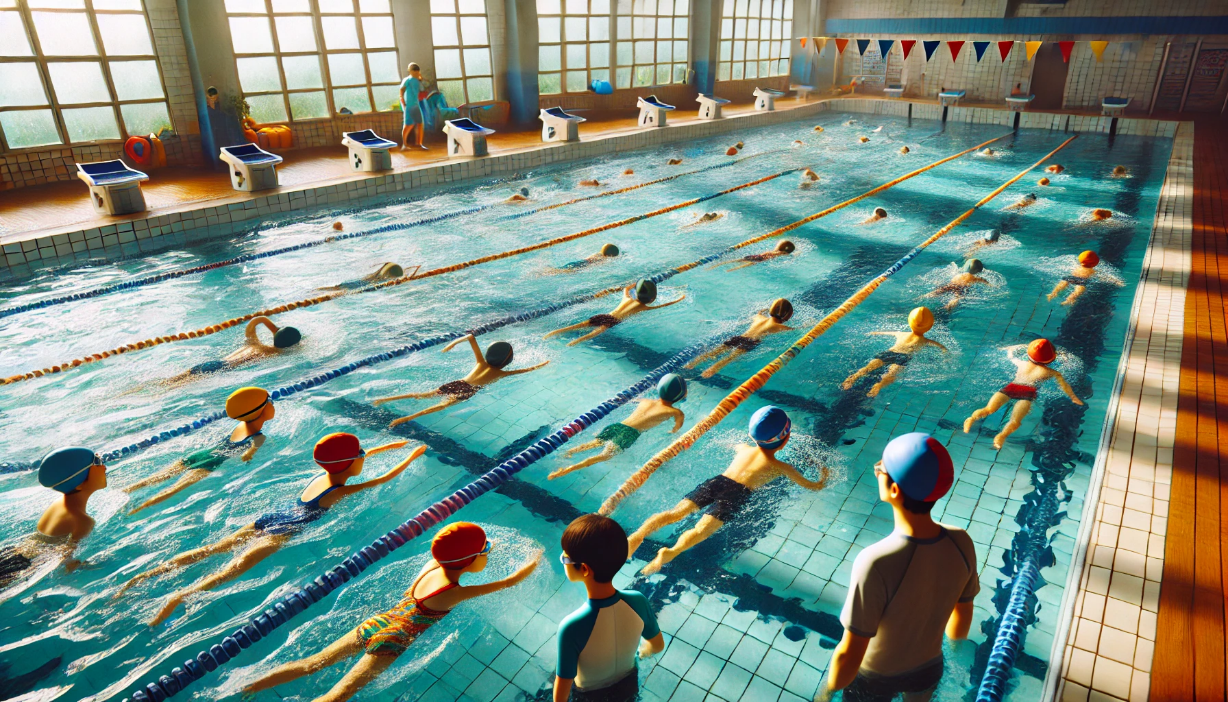 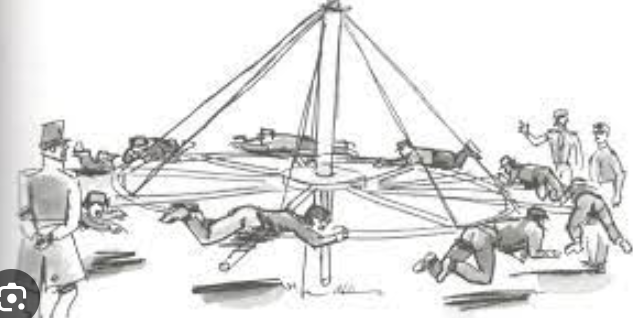 A jdeme dál na plavecký výcvik 